마리아의 아기 예수
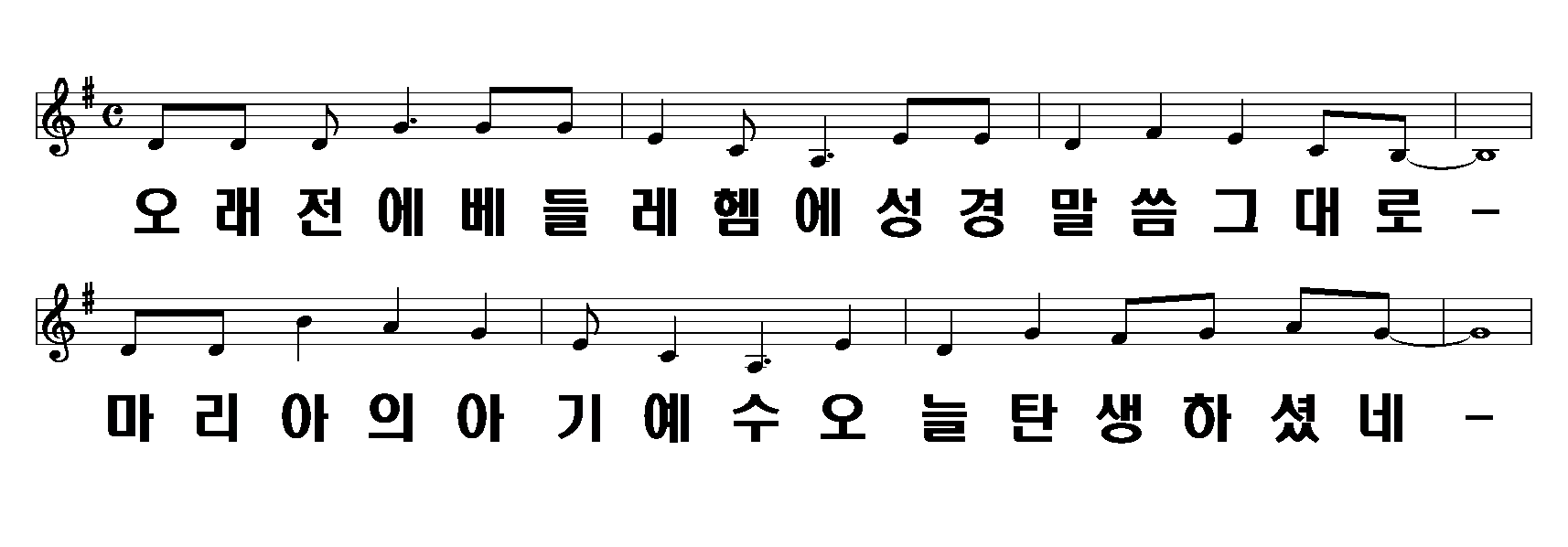 1/4
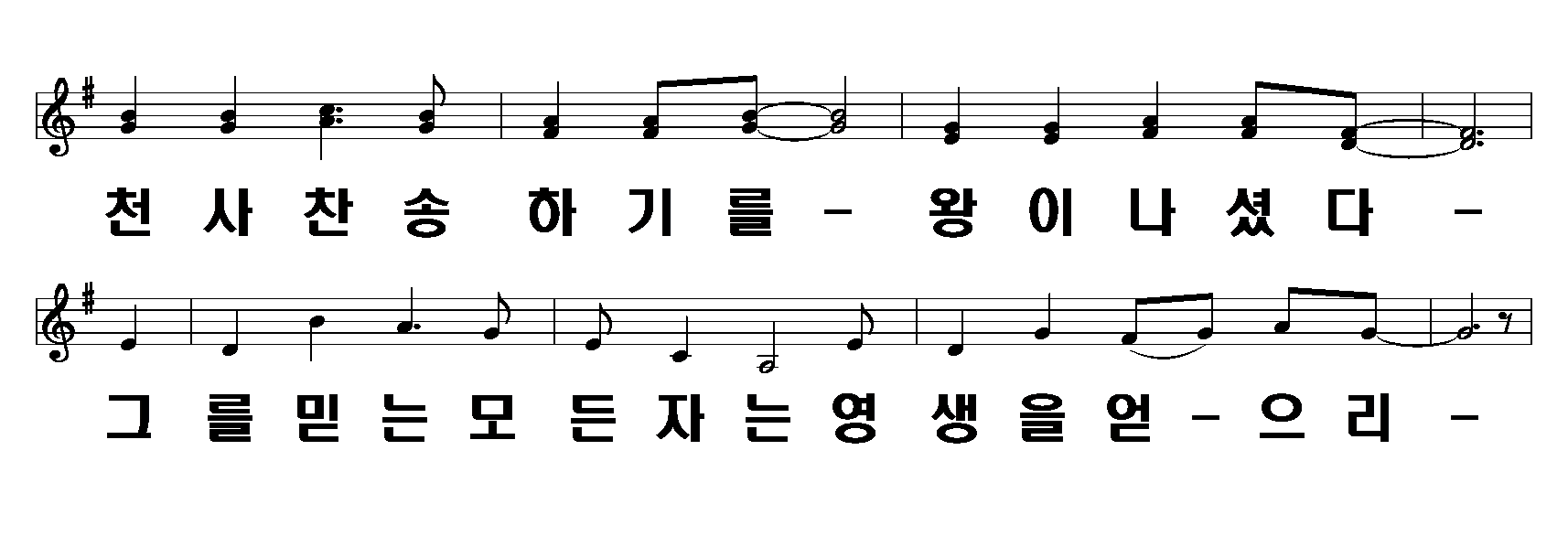 2/4
마리아의 아기 예수
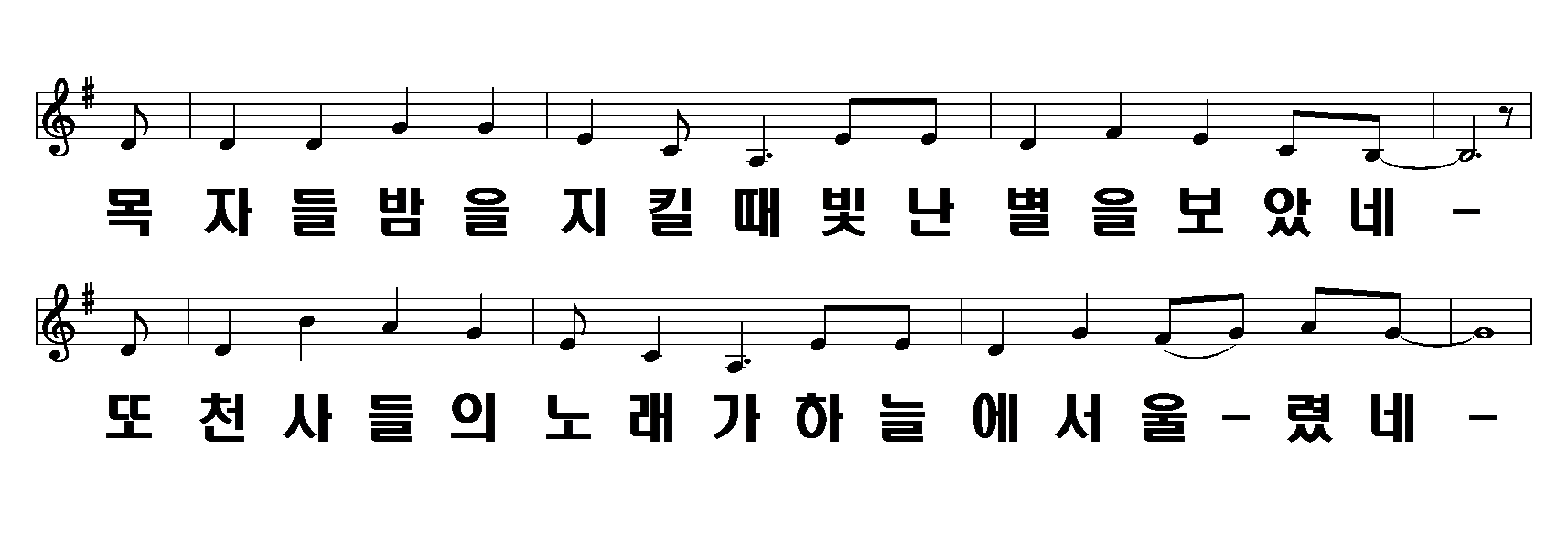 3/4
마리아의 아기 예수
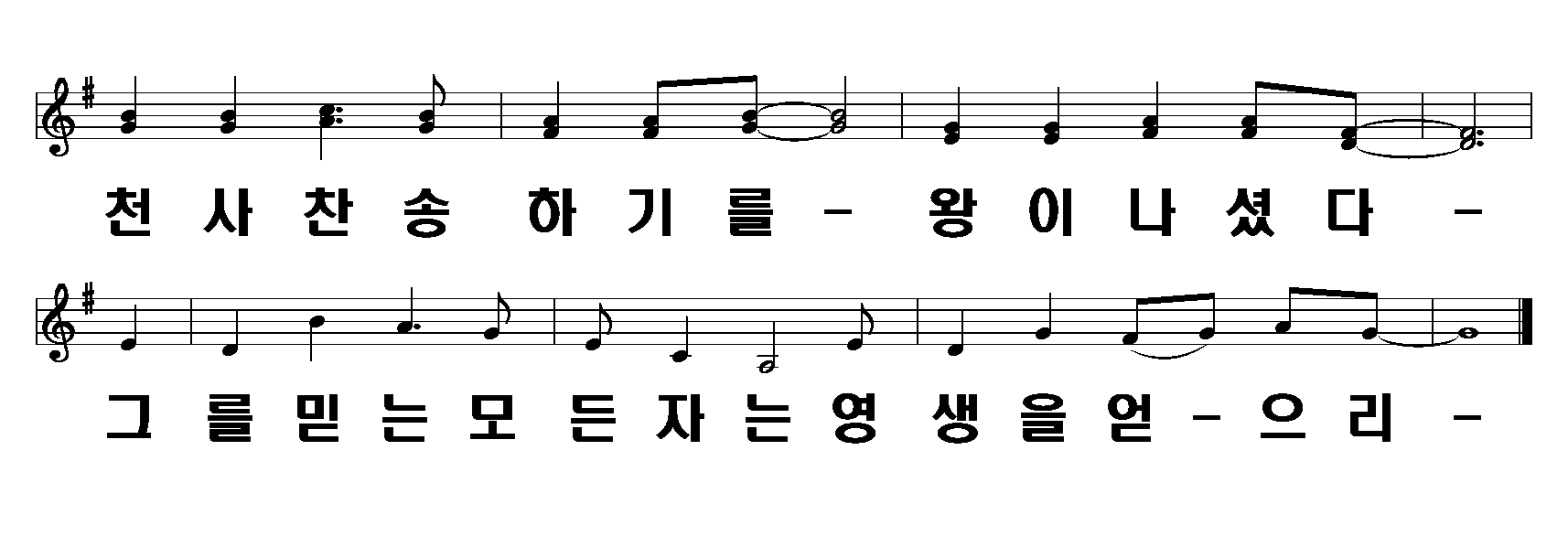 4/4
마리아의 아기 예수